MÓDULO 6
Liderazgo en crisis
El apoyo de la Comisión Europea a la producción de esta publicación no constituye su conformidad con el contenido que refleja únicamente las opiniones de los autores, y la Comisión no se hace responsable del uso que pueda hacerse de la información contenida en ella.
Lo que aprenderás del Módulo 06 ..
En el Módulo 6, su viaje de aprendizaje se concentra en el área crítica del liderazgo en crisis. Una crisis pone a prueba las habilidades innatas de liderazgo y la capacidad de dirigir bajo una presión extrema puede ser determinante para el éxito o el fracaso.    En este módulo, se beneficiará de aprender a 

Entender el liderazgo en crisis, los mitos y la realidad
Diferenciar entre liderazgo y gestión 
Benefíciese de 5 importantes consejos para liderar en crisis
Comprender los diferentes estilos de gestión y los procesos de toma de decisiones
Determinar los perfiles de personalidad
Perfeccionamiento en los principios rectores del liderazgo en crisis
Comprender la importancia y las habilidades de la comunicación de crisis empresarial

Y, por último, aprenderá a motivar a los empleados en crisis. Teniendo en cuenta que nuestros equipos 
y el talento tienen que ser una parte clave de la gestión de crisis, usted se actualizará en las teorías clave                              pueden enmarcar los enfoques de la motivación en la crisis.
Liderazgo en tiempos de crisis
Mitos sobre el liderazgo empresarial
Cuando se trata de liderazgo empresarial, no hay una talla única para todos. Cada líder tiene su propia personalidad, estilo y enfoque para dirigir equipos, y hay diferentes situaciones en las que determinados estilos de liderazgo funcionan o no. 
Dicho esto, hay verdades y mitos sobre el liderazgo que parecen aflorar con el tiempo. He aquí algunos de los que se mencionan constantemente
Los líderes nacen, no se hacen
Los verdaderos líderes son extrovertidos carismáticos
El liderazgo depende de su posición/título
Los líderes siempre están "encendidos" 
El liderazgo consiste en caer bien
El liderazgo es un evento programado
¿Otros....?
Liderazgo
Liderazgo en tiempos de crisis
Sé un cerrador; ¡haz las cosas!
Lo que los líderes necesitan durante una crisis no es un plan de respuesta predefinido, sino comportamientos y mentalidades que les impidan reaccionar de forma exagerada a los acontecimientos de ayer y les ayuden a mirar hacia adelante.
Reconocer que una empresa se enfrenta a una crisis es lo primero que deben hacer los dirigentes. Es un paso difícil, especialmente durante el inicio de las crisis que no llegan de repente, sino que crecen a partir de circunstancias familiares que enmascaran su naturaleza. 
Una vez que los dirigentes reconocen una crisis como tal, pueden empezar a preparar una respuesta. Pero no pueden responder como lo harían en una emergencia rutinaria, siguiendo planes elaborados de antemano. 
Durante una crisis, que se rige por el desconocimiento y la incertidumbre, las respuestas eficaces se improvisan en gran medida.
Controla la ansiedad, no la crees
Sé brutalmente honesto... y confía en un buen resultado.
Sé un cerrador; ¡haz las cosas!
No confundir gestión con liderazgo
Observaciones sobre el liderazgo
Las funciones y responsabilidades de los líderes empresariales cambian drásticamente en tiempos de crisis.
En tiempos normales, los directores generales y otros ejecutivos de empresas en crecimiento se centran en fomentar la innovación, impulsar los ingresos y ganar cuota de mercado.
 En tiempos de crisis, muchos de esos mismos líderes deben tomar decisiones rápidas para controlar los costes y mantener la liquidez. Pueden encontrarse con obstáculos imprevistos -problemas en la cadena de suministro, escasez de equipos y desafíos operativos- que alteran drásticamente el alcance de sus funciones y prioridades.
Es un deporte de (pleno) contacto (¡y ya estás en el juego!)
01
02
El liderazgo no es la gestión
03
04
No hay un estilo único
Siempre es situacional
05
06
Es bueno o malo
Nunca se deja de aprender
No es una transición fácil. Los responsables serán puestos a prueba en áreas en las que no han desarrollado plenamente sus músculos de liderazgo, y la curva de aprendizaje será empinada.
07
Puedes liderar sirviendo
Liderazgo vs. Gestión
Se plantean algunas preguntas. ¿Un gestor tiene que ser también un líder? ¿Un líder tiene que ser también un gerente? Es posible ser jefe en una empresa sin ser líder. Los directivos son nombrados, pero los líderes pueden ser nombrados o surgir.
Gestión
La gestión consiste enhacer frente a la complejidad
El liderazgo consiste en afrontar el cambio
Los directivos dependen de su autoridad posicional para dirigir a sus subordinados. Los líderes son capaces de influir en los seguidores más allá de su autoridad formal. Los directivos son personas que hacen las cosas bien y los líderes son personas que hacen lo correcto.
El liderazgo y la gestión deben ir de la mano. No son lo mismo. Pero están necesariamente vinculados y son complementarios. Cualquier esfuerzo por separar ambos es probable que cause más problemas de los que resuelve. Un buen gestor debe poseer cualidades de liderazgo.
Liderazgo
WATCHaderLiderazgo vs. Gestión
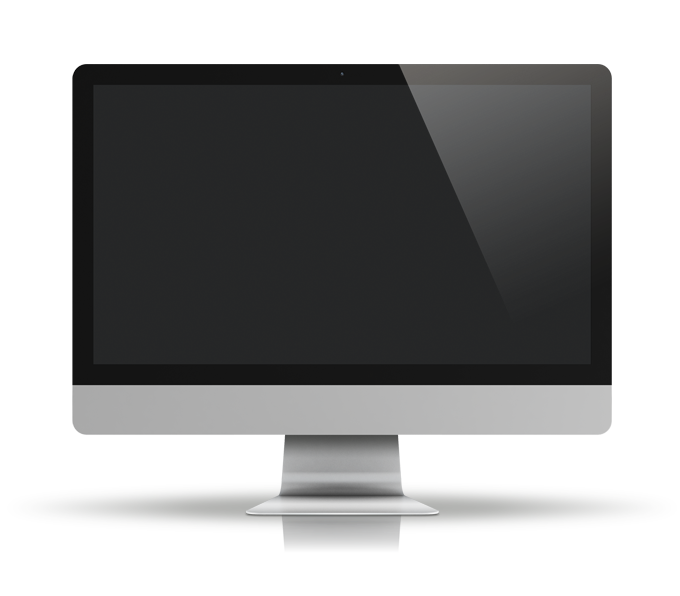 VER 
La opinión del Dr. John Kotter sobre Las diferencias clave entre liderar y gestionar
Fuente: Dr. John Kotter| Youtube: https://www.youtube.com/watch?v=SEfgCqnMl5E&t=198s
Liderazgo vs. Gestión
¿Es el liderazgo bueno y la gestión mala? Por supuesto que no, ambos son importantes. Pero hay una diferencia.
Importantes competencias de liderazgo
Existen innumerables artículos y diferentes clasificaciones de las competencias de liderazgo. 
Lo que todos tienen en común es que la competencia social y la inteligencia emocional son características clave de los líderes.
Liderazgo vs. Gestión
Es un hecho que ni las competencias de gestión ni las de liderazgo por sí solas son relevantes para el éxito de la gestión empresarial. En diferentes situaciones de la empresa y/o de la carrera profesional, son importantes diferentes combinaciones y enfoques.
IndividualContribución
Liderazgo
Gestión
Liderazgo vs. Gestión
En situaciones normales, se requiere menos liderazgo que gestión profesional. El ethos de trabajo individual sirve de modelo para la empresa: el liderazgo visionario no es el objetivo.
IndividualContribución
Liderazgo
Gestión
Liderazgo vs. Gestión
El llamado "Responsable de Grandes Donaciones" es un caso típico. Tiene una capacidad de gestión y liderazgo media, pero procede con una ética de trabajo exaltada.
IndividualContribución
Liderazgo
Gestión
Liderazgo vs. Gestión
En las crisis, la fuerza del liderazgo pasa a ser el centro de atención absoluto. Las auténticas habilidades de gestión pasan a un segundo plano. Las decisiones se toman según el principio de Pareto (regla del 80/20) y el directivo sigue adelante con pleno compromiso.
IndividualContribución
Liderazgo
Gestión
Liderazgo en la crisis: resiliencia en lugar de eficiencia
Liderazgo
No existe una receta de éxito para gestionar una empresa en crisis. Si no existe "la única" decisión correcta, el objetivo debe ser encontrar la solución que sea suficientemente buena. 
Esto conduce inevitablemente al problema de que los directivos tengan que atender en el "primer plano" las expectativas y necesidades evidentes de la empresa y de los empleados en materia de seguridad y orientación, que en sí mismas crean bastante presión.
Además, la crisis en el "backstage" requiere que los directivos se enfrenten a contradicciones, incertidumbres, dilemas y deseos y temores personales.
Competencia de liderazgo en las crisis
La gestión de crisis requiere decisiones soberanas y rápidas. Esto se debe a que las pautas de comportamiento y las estrategias habituales no suelen ser suficientes para superar una crisis.
Antes de la 
Crisis
Durante la crisis
Después de la crisis
Comunicación
Prioridades
Valor civil
Orientación
Gestión simbólica
Escenarios de recuperación
Construir la confianza
Formación en liderazgo
Sistemas de alerta temprana
Aprendizaje sistemático
Planificación de la sucesión
Construir la confianza
Liderazgo a través del carisma
El carisma es especialmente necesario en la gestión empresarial cuando la incertidumbre, el cambio, la crisis, el desafío (o incluso la oportunidad extraordinaria) son inminentes.
Fuente de carisma: la confianza
Integridad
Honestidad
Principios
Humanismo
Confianza
Esperanza
Fitness
Competencia
5 consejos importantes para liderar en la crisis
Lo importante ahora es que no te escabullas en ese momento. Asume el papel de quien lidera, de quien ayuda a los demás. Si asumes activamente este papel, también te ayudará a ti mismo a afrontar mejor el miedo.
La comunicación es crucial. Explique a sus empleados cómo ve la situación y qué decisiones está tomando o va a tomar y lo más importante: explique por qué están haciendo ciertas cosas.
1
Ten las agallas de decir lo que realmente sucede. No te vayas por las ramas.
2
Promete sólo cosas que puedas cumplir. Deja claro lo que sabes y lo que no. En una crisis, todo el mundo conduce sólo a la vista.
3
Piensa en escenarios. Cuando se trate del futuro, esboce posibles escenarios y explique cómo es probable que usted y la empresa reaccionen ante ellos. Exponga también claramente lo que significaría para el empleado. No le reste importancia.
4
Asume la responsabilidad de tus decisiones. Ahora estás tomando una decisión según tu leal saber y entender. A posteriori, puede resultar errónea. Esto puede ocurrir, pero siempre es mejor que no tomar ninguna decisión.
5
Manténgase optimista. Intenta ser la roca en el oleaje. Sobre todo, sea realista.
WATCHaCómo liderar en una crisis | La forma en que trabajamos, una serie de TED
Amy C. Edmondson es una estudiosa estadounidense del liderazgo, el trabajo en equipo y el aprendizaje organizativo. Es profesora de liderazgo de Novartis en la Harvard Business School.
Fuente: https://youtu.be/Cxf_SRCcaGo
Diferentes estilos de gestión y procesos de toma de decisiones
Diferentes estilos de gestión y procesos de toma de decisiones
La literatura sobre gestión distingue entre cinco estilos de gestión diferentes en un continuo de autoridad para la toma de decisiones. Los puntos extremos son el estilo de liderazgo autoritario (autoridad absoluta para la toma de decisiones de la alta dirección) y el estilo de liderazgo participativo (amplia participación en la toma de decisiones del grupo) en el otro extremo del continuo.
Sala de decisiones del equipo
Sala de decisiones del director general
Estilo de gestión patriarcal
Estilo de gestión cooperativo
Estilo de gestión participativo
Estilo de gestión carismático
Estilo de gestión autoritario
Estilo de gestión carismático
Estilo de gestión de asesoramiento
Estilo de gestión carismático
Estilo de gestión carismático
Estilo de gestión carismático
El supervisor decide y ordena
El supervisor toma decisiones pero se esfuerza por convencer a los empleados de sus decisiones antes de ordenarlas.
El supervisor toma decisiones, pero permite que se hagan preguntas sobre sus decisiones para ganar aceptación de las mismas al responderlas.
El supervisor informa de su decisión a sus empleados, que pueden comentarla antes de tomar la decisión final.
El grupo elabora propuestas entre las que decide la solución que prefiere
Diferentes estilos de gestión y su concentración de poder
El liderazgo carismático es un estilo que fomenta un comportamiento positivo entre los interesados y utiliza la persuasión o la fuerza de la personalidad para conseguir que se hagan las cosas y mejorar las situaciones.

Este estilo es esencial para los líderes en crisis.
Estilo de gestión autoritario
Estilo de gestión patriarcal
Estilo de gestión carismático
Estos líderes son elocuentes en la comunicación, se sienten igualmente cómodos en situaciones individuales y de grupo y poseen habilidades blandas como la humildad, la empatía y la compasión. Los líderes carismáticos también deben ser reflexivos, capaces de autoevaluarse con facilidad y solicitar la opinión de otros líderes. Ser flexible y capaz de adaptarse rápidamente a entornos y percepciones cambiantes también es clave.
Concentración de poder
Bajo
Alto
Estilo de gestión burocrático
Precisión de la normativa
Alto
Bajo
Diferentes estilos de gestión y su concentración de poder
El estilo de liderazgo patriarcal se parece al autocrático. Se da principalmente en las empresas familiares. La persona responsable de tomar las decisiones es la única que manda. Sin embargo, el líder debe cumplir una función de modelo que puede equipararse a la de un patriarca.
Estilo de gestión patriarcal
Estilo de gestión autoritario
Estilo de gestión carismático
El propietario actúa como una figura paterna/materna estricta
Los empleados saben qué normas deben seguir
El tiempo requerido para tomar decisiones importantes es extremadamente corto (ya que no se requiere retroalimentación)
Se suprime la creatividad y la motivación de la organización
Puede llevar a decisiones erróneas, si el poder de decisión es responsabilidad exclusiva de la única persona en el cargo
Concentración de poder
Bajo
Alto
Estilo de gestión burocrático
Precisión de la normativa
Alto
Bajo
Diferentes estilos de gestión y su concentración de poder
Un estilo de liderazgo autoritario se ejemplifica cuando un líder dicta las políticas y los procedimientos, decide qué objetivos deben alcanzarse y dirige y controla todas las actividades sin ninguna participación significativa de los subordinados. Un líder así tiene el control total del equipo, dejando poca autonomía dentro del grupo.
Estilo de gestión autoritario
Estilo de gestión carismático
Estilo de gestión patriarcal
Los líderes autoritarios controlan todas las decisiones y basan las acciones en sus propias ideas, mientras supervisan de cerca a sus subordinados directos. Aunque a primera vista esto parece un modelo roto, este estilo puede funcionar cuando hay un director general muy fuerte, que se ha abierto camino en la empresa. Esta experiencia imparte un increíble nivel de comprensión sobre cómo los impactos y atributos de la crisis afectan a cada línea de negocio y a la corporación. En estos casos atípicos, equipos increíblemente eficientes pueden avanzar rápidamente en la resolución de una crisis.
Concentración de poder
Bajo
Alto
Estilo de gestión burocrático
Precisión de la normativa
Alto
Bajo
Diferentes estilos de gestión y su concentración de poder
Estilo de gestión patriarcal
Estilo de gestión carismático
Estilo de gestión autoritario
El liderazgo burocrático es una forma común de gestión en la que el liderazgo se basa en funciones oficiales fijas y en el cumplimiento de un sistema de normas.
Los líderes están sujetos a un sistema de normas de comportamiento y técnicas que definen el alcance de su autoridad, dictan ciertas acciones y limitan otras. 
Las burocracias tienen cuatro características fundamentales: una jerarquía clara, especialización, división del trabajo y un conjunto de normas formales o procedimientos operativos estándar. La burocracia estadounidense desempeña tres funciones principales para ayudar al buen funcionamiento del gobierno. Aplica las leyes y políticas elaboradas por los funcionarios elegidos.
Concentración de poder
Bajo
Alto
Estilo de gestión burocrático
Precisión de la normativa
Alto
Bajo
Lecturas recomendadas
Artículos cortos pero interesantes que nos resultan esclarecedores…… .
Cómo tomar buenas decisiones en tiempos de crisis (fastcompany.com)

12 líderes empresariales comparten cómo dirigen a sus equipos durante una crisis (msn.com)

Dominar las lecciones de la gestión de crisis y la recuperación rápida (themandarin.com.au)

Toma de decisiones durante la crisis del coronavirus | McKinsey

El arte de tomar decisiones difíciles en una crisis | Psychology Today
Perfiles de personalidad
Perfiles de personalidad - El DISC - Concepto
Extrovertido
El modelo DISC fue desarrollado por William Moulton Marston hace casi un siglo, pero sigue siendo igual de relevante hoy en día. Divide a las personas en cuatro estilos de comportamiento principales. Los individuos se identifican como orientados a las personas o a las tareas. Además, se distinguen como reservados o activos.
DDominante
IInfluyente
Orientación a las personas
Orientado a las tareas
C
Cumple con la normativa
SConstantemente
Introvertido
Perfiles de personalidad
Las personas del estilo D tienden a ser rápidas y francas. También muestran rasgos cuestionadores y escépticos. El estilo D actúa de forma asertiva, toma decisiones rápidas y habla con franqueza.
Extrovertido
D - Dominante
Directo
Decisivo
Doer
Dominante
Exigiendo
DDominante
IInfluyente
Orientación a las personas
Orientado a las tareas
C
Cumple con la normativa
SConstantemente
Introvertido
Perfiles de personalidad
El tipo de perfil I-Style también se conoce como tipo de personalidad influyente o I-Style.
Los tipos del Perfil I basan su autoridad en su carisma, su capacidad para motivar a la gente y en la creación de un buen ambiente. 
Son líderes "populares". 
Los líderes del estilo I quieren y necesitan muchos contactos con la gente. Les encantan los retos de las organizaciones nuevas y en evolución.
Extrovertido
I- Influyente
DDominante
IInfluyente
Inspirando
Interactivo
Interesante
Impulsivo
Irritante
Orientación a las personas
Orientado a las tareas
C
Cumple con la normativa
SConstantemente
Introvertido
Perfiles de personalidad
Extrovertido
La autoridad del perfil S se basa en la experiencia, los conocimientos y el estatus organizativo. 
Se sienten cómodos, como líderes, manteniendo rutinas y estabilidad. Están orientados al servicio. 
El estilo S prefiere dirigir equipos más pequeños. 
Su estilo de liderazgo es participativo.
DDominante
IInfluyente
S - De manera constante
Estable
Apoyo
Sincero
Lento
Sensible
Orientación a las personas
Orientado a las tareas
C
Cumple con la normativa
SConstantemente
Introvertido
Perfiles de personalidad
La autoridad del estilo C se basa en reglas y normas probadas. 
Prefieren mantener la distancia con la gente. 
Los líderes del estilo C hacen hincapié en las normas y en el enfoque de la calidad. 
Son líderes de "cosas"; les interesan más los hechos, los detalles y los análisis.
Extrovertido
C- Conforme
DDominante
IInfluyente
A fondo
Lógica
Cauteloso
Reservado
Diplomático
Preciso
Orientación a las personas
Orientado a las tareas
C
Cumple con la normativa
SConstantemente
Introvertido
Perfiles de personalidad
Perfiles de personalidad
Lecturas recomendadas
El padre del DiSC fue William Marston, un psicólogo que publicó un libro en 1928 titulado Emotions of Normal People (haga clic aquí para descargar un PDF del libro original). En él, explicaba su teoría de que las personas muestran uno de los cuatro tipos de comportamiento distintos: Dominancia, Inducción (ahora llamada Influencia), Sumisión (ahora llamada Firmeza) y Conformidad (ahora llamada Conciencia) 
Todo sobre los 12 tipos de personalidad DISC | Indeed.com

Pruebe la prueba del disco
Evaluación de la personalidad DISC - Haga el test DISC gratis (psycho-tests.com)
Principios rectores del liderazgo en situaciones de crisis
Principios rectores del liderazgo en situaciones de crisis
Los líderes necesitan habilidades y competencias para dirigir durante las crisis. Para proporcionar estabilidad, tranquilidad, confianza y sensación de control.
"...los tiempos difíciles no crean líderes, ... te muestran el tipo de líderes que ya tienes". 
Larry Barton

El crecimiento de tus habilidades de liderazgo y de gestión es fundamental para tu éxito en la crisis.
Comunicación transparente
Comprometerse con una comunicación interna y externa transparente y coherente
Comunicación rápida
Proporcionar una comunicación rápida y proactiva
Sé un líder
Proporcionar una participación visible del director general y de la alta dirección. Haga suyo el problema
Hacer lo necesario cuando es necesario
Deshágase de su calendario: involucre a todas las partes interesadas las 24 horas del día
VER
La visión mental y la inteligencia emocional en el liderazgo
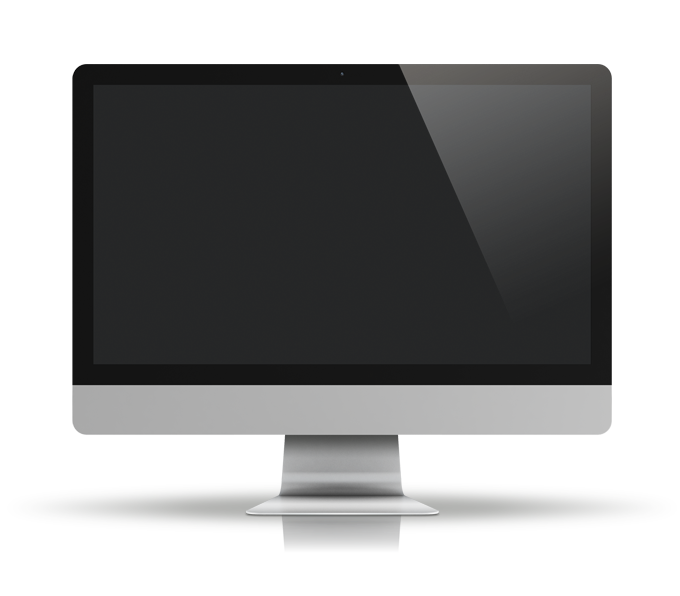 El Dr. Daniel Goleman comparte la fascinante base científica del desarrollo del liderazgo en la serie de vídeos Brainpower. En este extracto, el Dr. Goleman destaca las formas en que los líderes eficaces emplean el pensamiento sistémico en su estrategia empresarial, sus tácticas de motivación y su visión organizativa.
Fuente: Dr. Daniel Goleman| Youtube: https://www.youtube.com/watch?v=heRCxqQmrGQ | Duración: 5:11
Demostrar liderazgo
A
Ofrecer un rendimiento constante
Las crisis novedosas pueden poner a prueba la capacidad de liderazgo, la toma de decisiones y el pensamiento estratégico.
Durante una crisis, las partes interesadas deben participar y las interacciones con ellas (y posiblemente con los medios de comunicación) para articular la situación y compartir su plan de acción previsto son estratégicas. Los líderes pueden utilizar las crisis como una oportunidad para crear asociaciones más fuertes y pedir ayuda si es necesario.
Su equipo espera que le proporcione un fuerte apoyo y orientación y su confianza en el proceso es una marca de continuidad para su equipo y se requieren verdaderas habilidades de liderazgo. Los siguientes son consejos para los líderes en la gestión de crisis:
B
Mostrar una actitud positiva, siempre
C
Ser un jugador de equipo y "seguidor
D
Ofrecerse como voluntario para liderar proyectos y unirse a iniciativas
E
Convertirse en un generalista completo
F
Asumir los fracasos/errores... y aprender de ellos
G
Pensar estratégicamente y ver el panorama general en cada momento
H
Observar a los demás, evaluar, escuchar, aprender
I
Ser consciente de sí mismo
Merece la pena pensar en ello
Perspectiva
Honestidad con uno mismo
Cómo nos vemos a nosotros mismos no siempre es cómo nos ven los demás... y en el trabajo sus opiniones importan más
Sé brutalmente honesto contigo mismo sobre lo que se te da bien y lo que necesitas trabajar
Paciencia
Propiedad
Templa tu ambición con paciencia
Asume la responsabilidad de tu propio crecimiento y aprendizaje
I
Crear una cultura para el futuro: El papel del líder
Atención
Responder a la crisis
¿Cómo se configura una cultura organizativa?
A través de seis "mecanismos de inserción", según 
El Dr. Schein, antiguo profesor de la Sloan School of Management del MIT
¿A qué presta atención sistemáticamente?
¿Cómo responder en tiempos de crisis?
Consistencia
Señales a través del proceso presupuestario
¿Cómo se compara lo que dice con lo que hace?
¿Qué señales se envían, involuntariamente o no, durante el proceso presupuestario?
Recompensas y castigos
Comportamiento de los RRHH
¿Qué comportamientos premia y castiga?
¿A quién se contrata, se promociona y se despide? ¿Qué dice eso de los valores de la organización?
I
Resumen sencillo del liderazgo: Las 7Cs
"De las intensas complejidades surgen intensas simplicidades".
Sir Winston Churchill

"Hay respuestas sencillas. Simplemente no hay respuestas fáciles".
Ronald Reagan

Y cuando todo lo demás falla: 
"Haz lo correcto y hazlo ahora".
Jim Ellis
C
C
Competencia
Compromiso
C
C
Credibilidad
Comunicación
C
C
Compasión
Valor
C
Más cerca
Comunicación de crisis empresarial
Propósito de la comunicación con las partes interesadas en caso de crisis
Cooperación
Partes interesadas
= todos los grupos dentro y fuera de la organización, 
que influyen en el rendimiento y la consecución de los objetivos de la organización con lo que hacen
El objetivo de la comunicación de crisis en y por las organizaciones es motivar a las partes interesadas para que participen en la recuperación de la empresa
Intereses comunes
Expectativas
Percepciones
Gestión de las relaciones con las partes interesadas
Responsabilidades de la comunicación con las partes interesadas en caso de crisis
Empresa Clientes
Consumidores
El departamento de relaciones públicas no puede gestionar por sí solo las relaciones de la organización con las partes interesadas: ¿quién es responsable de ellas en tiempos de crisis?
Socio comercial
SocialSocios
Ventas Fuerza
Marketing
Proveedores
ONGs
Compras
CSR
Gestión
InversoresRelaciones con los inversores
Inversores
Bancos
EmpresaAsuntos de la empresa
I+D+I
RH
Ciencia e investigación
Actores políticos
Los jóvenes profesionalesy de alto rendimiento
Comunicación eficaz
La comunicación eficaz es un proceso de intercambio de ideas, pensamientos, conocimientos e información de forma que el propósito o la intención se cumplan de la mejor manera posible. En palabras sencillas, no es más que la presentación de puntos de vista por parte del emisor de la manera más comprensible para el receptor.
No importa lo que digas si no lo dices bien.
¡Lo que tú digas!
7%
¡Cómo se dice!
93%
La importancia de la comunicación en las crisis
El objetivo principal de toda estrategia de comunicación de crisis en el lugar de trabajo es permitir una comunicación fluida durante la crisis dentro de una organización. 
Los mensajes utilizados en la comunicación de crisis tienen como objetivo proporcionar a los empleados los conocimientos necesarios para tomar las decisiones correctas durante la crisis

Pensamientos importantes para recordar:
Su empresa experimentará una crisis, y varias a lo largo del tiempo
01
LA PLANIFICACIÓN AUMENTA las posibilidades de gestionar la crisis
02
COMUNICARSE con las partes interesadas MEJORA su capacidad para gestionar la crisis y recuperarse de ella.
03
Preparar la comunicación ANTES de la crisis
Preparar los materiales
Aclarar las responsabilidades
En una crisis, la comunicación con las partes interesadas es una cuestión extremadamente importante. Dado que en el transcurso del ciclo de vida de una empresa es casi seguro que se produzca una crisis, hay que prepararla antes de la misma. 
Y:
Construir un "banco de buena voluntad" con actores positivos de antemano
Determinar claramente quién puede comunicarse con quién
Actualice con antelación la información pertinente sobre su empresa, que también puede ser relevante durante la crisis. Prepare kits de comunicación
1
2
3
4
Análisis de las partes interesadas
Capacitar a los ciudadanos
Saber con quién hay que comunicarse (véase la sección sobre el análisis de las partes interesadas)
Formar a las personas pertinentes en la estrategia de comunicación
Preparar la comunicación ANTES de la crisis
Crear una plataforma de mensajes
Formar al personal en el uso del plan
Crear un plan de comunicación INDEPENDIENTE pero INTEGRADO con los planes operativos y de continuidad de la organización.
3
4
Redactar un plan que responda a esas amenazas
Formar a su(s) portavoz(s)
5
2
Ejercer/actualizar el plan (regularmente)
1
6
Preparar la comunicación de crisis antes de que la crisis sea crítica
Analizar la posición de las partes interesadas al comienzo de la crisis
Analizar las partes interesadas más importantes (las que tienen especial importancia para el éxito de la recuperación)
Trace un mapa de sus audiencias sobre la base de la matriz de análisis de audiencias
Su estrategia de comunicación debe
Comprometerse activamente con los campeones
Intentar cambiar los bloqueadores por los evitadores
Intentar cambiar los evasores por reforzadores silenciosos
Tratar de cambiar los impulsores silenciosos a los campeones
Bloqueadores
Campeones
Resistencias activas
Partidarios activos
Energía invertida
Evasores
Impulsores silenciosos
Resistencias pasivas
Partidarios pasivos
Interés común
Objetivos estratégicos de la comunicación DURANTE la crisis
La comunicación de crisis empresarial tiene los siguientes objetivos principales:
El objetivo de la gestión de crisis es eliminar el daño potencial y permitir que la organización reanude la ejecución de su estrategia. 
Durante la crisis empresarial, la comunicación con los principales interesados es esencial.
Evitar la pérdida de confianza y moral de los empleados
Mantener o restaurar las operaciones rápidamente
Restablecer la confianza de clientes y proveedores
Cooperar con las autoridades locales, estatales y                            federales para volver a la "normalidad" rápidamente
Reglas básicas de comunicación DURANTE la crisis
Centralizar la comunicación
Información pública eficaz
Durante la crisis, se aplica ante todo una regla básica importante para la comunicación con las partes interesadas: 
Comunicar de forma abierta, transparente y regular
En primer lugar, se trata de mantener o restaurar la confianza
La honestidad es el requisito absoluto para ello.
Si su crisis es relevante para el público, infórmele de la manera más eficaz posible: declaraciones en su página web, ruedas de prensa, etc.
Centralizar el flujo de información bidireccional para tener la información en un solo lugar
Monitor
Supervise las reacciones de las partes interesadas y también la prensa, los medios de comunicación y las redes sociales; lleve un registro en una línea de tiempo.
Sé honesto
Responda a las partes interesadas de forma veraz, abierta, rápida e informativa.
Sé justo
Actualización
Tratar a todas las partes interesadas de forma justa y no ocultar información a algunos grupos de interés
Mantener a todas las audiencias relevantes actualizadas a medida que evoluciona la crisis
Reglas básicas de comunicación DESPUÉS de la crisis
Una vez superada la crisis, muchas empresas "vuelven a la normalidad" con relativa rapidez. 
A menudo se olvidan de informar a las partes interesadas de que la crisis se ha superado con éxito. 
Sin embargo, es precisamente aquí donde comienza la reconstrucción de la confianza.
Analizar e informar
Informe
Recompensa
Reconstruir la confianza
Siga los planes de recuperación para recuperar la confianza, la reputación, la moral de los empleados y reducir el estrés.
Escriba un breve informe sobre las causas, las responsabilidades, los éxitos, los fracasos y las recomendaciones de mejora.
No olvides decir a los interesados que la crisis ha terminado.
Informar a todos los implicados o afectados
Reconocer y recompensar a los que han contribuido a la gestión de la crisis.
Motivar a los empleados en la crisis
La motivación es un estado mental, lleno de energía y entusiasmo, que impulsa a una persona a trabajar de una manera determinada para lograr los objetivos deseados. La motivación es una fuerza que empuja a una persona a trabajar con un alto nivel de compromiso y concentración aunque las cosas estén en su contra. La motivación se traduce en un determinado tipo de comportamiento humano.
¿Cuáles son los tres elementos de la motivación?
Es fácil ver que algunos individuos están más motivados que otros. Sin embargo, las razones de esa motivación son más difíciles de determinar. A la hora de definir la motivación es importante observar la interacción entre el individuo y la situación. Hay tres elementos clave que nos ayudan a definir la motivación. El primero es la intensidad o el empeño que pone la persona en realizar la tarea. El segundo elemento es la dirección y es el esfuerzo que se canaliza hacia los objetivos de la organización. El último elemento es la persistencia o el tiempo que la persona puede mantener el esfuerzo.
La motivación es el proceso que explica la intensidad, la dirección y la persistencia del esfuerzo de un individuo hacia la consecución de un objetivo organizativo
Motivación
2. Intensidad
la cantidad de esfuerzo realizado para alcanzar el objetivo
3. Persistencia
2. Dirección
los esfuerzos se canalizan hacia los objetivos de la organización
cuánto tiempo se mantiene el esfuerzo
Motivación Intrínseca vs. Extrínseca
Distinción fundamental. ¿Cuál queremos en las organizaciones?
Motivación intrínseca
La motivación intrínseca se observa en el comportamiento que se realiza por sí mismo o por la sensación de logro y realización que se deriva de la realización del propio trabajo (por ejemplo, tocar música).
Motivación extrínseca
La motivación extrínseca proviene de las consecuencias del comportamiento -recompensas materiales/sociales o evitar el castigo- y no del comportamiento en sí mismo (por ejemplo, recoger la basura)
Teorías de la motivación
La motivación es un enorme campo de estudio. Durante siglos, los psicólogos han estudiado el comportamiento humano y han formalizado sus conclusiones en forma de diversas teorías de la motivación. 
Aunque hay muchas teorías sobre la motivación, creemos que hay 9 teorías que se aplican al liderazgo en una crisis empresarial. 
Al navegar por las teorías de las siguientes diapositivas, considere qué aprendizaje extrae de cada una de ellas y cómo puede aplicarlo en sus propias circunstancias.
Breve introducción:-
Las teorías de la motivación explicadas en 10 minutos
Gestión de programas de expertos en créditos
Teoría de la motivación: La jerarquía de necesidades de Maslow
La investigación no respalda el modelo de Maslow como tal, pero pone de manifiesto que existen diferentes necesidades que las personas tratan de satisfacer.
Necesidades de autorrealización: crecimiento, alcanzar el propio potencial; el impulso de convertirse en lo que uno es capaz de ser.
Necesidades de estima: factores de estima internos, como el respeto por uno mismo y los logros, así como factores de estima externos, como el estatus o el reconocimiento.
Necesidades sociales: afecto, pertenencia, aceptación y amistad.
Necesidades de seguridad: seguridad y protección contra daños físicos y emocionales.
Necesidades fisiológicas: comida, bebida, refugio.
Teoría de la motivación: La teoría de las necesidades de McCleelland
La motivación puede ir y venir dentro de un equipo, y dentro de cada individuo dentro de ese equipo. Las mejores empresas suelen ser aquellas que son capaces de mantener a sus empleados debidamente motivados con la mayor frecuencia posible.
Según la Teoría de la Motivación Humana de McClelland, una de las mejores cosas que puede hacer es comprender a cada uno de sus empleados a nivel personal.
El núcleo de la Teoría de la Motivación Humana promovida por McClelland es la idea de que hay tres motivadores principales que entran en juego en el entorno laboral.
1. Logros
La persona motivada por los logros suele disfrutar de la oportunidad de establecer y alcanzar objetivos. Motivado simplemente por el proceso de terminar su trabajo de manera que se sienta orgulloso, es poco probable que un empleado motivado por los logros necesite mucha motivación externa.
Teoría de la motivación: La teoría de las necesidades de McCleelland
2. Afiliación
En muchos sentidos, esta persona es lo contrario de la que está motivada por el logro. En lugar de querer trabajar solo para sentir la sensación de logro que conlleva un trabajo bien hecho, la persona motivada por la afiliación quiere trabajar como parte de un grupo. No les atrae necesariamente la idea de recibir elogios y reconocimiento por su trabajo.

3. Potencia
El título de esta categoría lo dice todo: esta persona está motivada por el poder. Quiere controlar a los demás en el grupo y le motiva la oportunidad de hacerlo. Este es el tipo de persona que prosperará en un entorno competitivo, en lugar de huir de él.
Los mejores gestores suelen tener una gran necesidad de
poder y baja en la necesidad de afiliación.
Teoría de la motivación: La teoría de las necesidades de McCleelland
Los factores de higiene, también llamados de insatisfacción, son los que hacen que los empleados de una organización estén insatisfechos o los desmotiven. Tratando cuidadosamente estos factores, una organización puede evitar la insatisfacción de los empleados, pero no puede satisfacerlos ni motivarlos. 
Los factores de motivación son los que satisfacen o motivan a los empleados de una organización. Por lo tanto, las empresas pueden evitar la insatisfacción de los empleados si no aplican políticas empresariales estrictas y flexibles, un seguimiento de alta calidad, medidas eficaces de seguridad laboral, etc.
No estoy insatisfechoperono está motivado
InsatisfacciónyDesmotivación
Positivosatisfaccióny motivación
Factores higiénicos

Políticas de la empresa
Calidad de la supervisión
Relaciones con los demás
Vida personal
Cuantía de la retribución
Seguridad laboral
Condiciones de trabajo
Factores de motivación

Logros
Promoción profesional
Crecimiento personal
Interés por el trabajo
Reconocimiento
Responsabilidad
Teoría de la motivación: La teoría X e Y de Douglas McGregor
Douglas McGregor se sumó al trabajo de motivación realizado en los años 50                 y desarrolló la teoría denominada Teoría X, Teoría Y. Creía que hay dos visiones distintas de los seres humanos que tienen los directivos. La visión de la Teoría X es básicamente negativa y sostiene que los trabajadores tienen poca ambición, no les gusta el trabajo y evitan la responsabilidad. 
La visión de la Teoría Y contrasta con la X y establece que los trabajadores tienden a ser autodirigidos, disfrutan del trabajo y aceptan la responsabilidad. Los directivos modificarán su comportamiento hacia los empleados en función de la visión que tengan de ellos.
Trabajadores de la Teoría X
Trabajadores de la Teoría Y
Ver el trabajo como algo tan natural como el descanso o el juego
Ejercerá la autodirección y el autocontrol si se compromete con los objetivos
Aceptar la responsabilidad
Buscar la responsabilidad
Tomar decisiones innovadoras
Aversión inherente al trabajo e intentará evitarlo
Debe ser coaccionado, controlado o amenazado con un castigo
Evitar responsabilidades
Buscar una dirección formal
Requerir seguridad
Poca ambición
Teoría de la motivación: Teoría de la autodeterminación
La teoría de la autodeterminación afirma que las personas prefieren tener control sobre sus acciones. Por eso, cuando se les exige que hagan algo que antes habían elegido libremente, disminuye su motivación.
Un ejemplo es la teoría de la evaluación cognitiva, que establece que en el trabajo las recompensas intrínsecas y extrínsecas no son independientes entre sí. De hecho, la presencia de recompensas extrínsecas puede disminuir las recompensas intrínsecas. Además de las recompensas extrínsecas, los directivos deben darse cuenta de la importancia de utilizar la fijación de objetivos y las recompensas verbales como método para aumentar la motivación.
Motivación controlada
Motivación autónoma
Mayor calidad motivacional(por ejemplo, rendimiento y bienestar)
Menor calidad motivacional(por ejemplo, rendimiento y bienestar)
Fuente: Adaptado de Dyan & Deci (2000)
Teoría de la motivación: Teoría de la autoeficacia o del aprendizaje social
Otra teoría de la motivación es la teoría de la autoeficacia desarrollada por Albert Bandura. Esta teoría se basa en la creencia del individuo de que es capaz de realizar una tarea.    Esta teoría es un complemento de la teoría de la fijación de objetivos, ya que incorpora los objetivos al proceso. Una mayor eficacia está relacionada con una mayor confianza, una mayor persistencia ante las dificultades y la respuesta a la retroalimentación negativa con un mayor esfuerzo, en lugar de cerrarse.
Dominio activo:Ganar experiencia
Modelado vicario:Ver a otra persona hacer la tarea
1
2
Persuasión verbal:alguien te convence de que tienes las habilidades
Excitación: Energízate
3
4
Teoría de la motivación: Teoría de la equidad
La teoría de la equidad de Adam utiliza la teoría de la percepción que vimos en capítulos anteriores. La idea es que los empleados comparan sus ratios de resultados con las aportaciones de otros que consideran relevantes. Cuando ven que las proporciones son iguales, se percibe un estado de equidad y no surgen tensiones.    Sin embargo, cuando perciben que las proporciones son desiguales, pueden experimentar enfado o culpa en función del resultado del análisis de la equidad y entonces puede surgir la tensión. Esta tensión puede motivar a las personas a actuar para llevar la situación a un estado más equitativo.
Sus resultadosSus entradas
Mi salidaMi entrada
<=>
Los empleados sopesan lo que ponen en una situación laboral (input) frente a lo que obtienen de ella (outcome).
Comparan su relación entre los insumos y los resultados con la relación entre los insumos y los resultados de los demás.
Si perciben que su proporción es igual a la de otros relevantes, existe un estado de equidad.
Si las proporciones son desiguales, existe inequidad, ya sea una sub-recompensa o una sobre-recompensa.
Cuando se producen desigualdades, los empleados intentan corregirlas.
 Cuando los empleados perciben una desigualdad, pueden tomar una o varias de las seis opciones:
Cambiar sus entradas
Cambiar sus resultados
Distorsionar la percepción de uno mismo
Distorsionar la percepción de los demás
Elige un referente diferente.
Deja el trabajo.
Teoría de la motivación: Teoría de la equidad (cont.)
Las personas se comportan de forma diferente cuando se les recompensa en exceso que cuando se les recompensa en defecto. La sensibilidad a la sobre-recompensa es menor.
Ejemplo: Reacciones de los empleados en comparación con los empleados con salario equitativo
Teoría de la motivación: Teoría de la equidad (cont.)
La teoría de la equidad suele ser difícil de aplicar porque las sensibilidades difieren entre los individuos y es difícil predecir cómo responderán a las desigualdades.
Disminuir
entradas
Modificar
comparación
Aumentar
resultados
EquilibrioResultadosy los insumos
Deje el
situación
Distorsionar 
realidad
Teoría de la motivación: Teoría de la equidad (cont.)
Justicia distributiva:Definición: Percepción de equidad en los resultados. Ejemplo: He recibido el aumento de sueldo que merecía
Justicia organizativa:Definición: Percepción general de lo que es justo en el lugar de trabajoEjemplo: Creo que este es un lugar de trabajo justo
Los empleados perciben que sus organizaciones son justas cuando ven que lo que reciben se corresponde con lo que han aportado.    Un elemento clave de la justicia organizativa es la percepción individual de la justicia. En otras palabras, la justicia o la equidad pueden ser subjetivas, residiendo en nuestra percepción. Lo que una persona ve como injusto, otra puede verlo como perfectamente apropiado.
DistributivoJusticia
Justicia procesal:Definición: Percepción de la equidad del proceso utilizado para determinar el resultadoEjemplo: Participé en el proceso utilizado para conceder aumentos de sueldo y se me dio una buena explicación de por qué se me concedió el aumento que hice
Justicia Interaccional:Definición: Grado percibido en el que uno es tratado con dignidad y respeto. Ejemplo: Al comunicarme el aumento de sueldo, mi supervisor fue muy amable y elogioso
OrganizaciónJusticia
Formas de justicia
InteractivoJusticia
Procedimiento Justicia
Teoría de la motivación: Teoría de las expectativas
Instrumentabilidad:
Una teoría de la motivación ampliamente aceptada es la teoría de las expectativas de Victor Vroom. Esta teoría sostiene que la fuerza de una tendencia a actuar de una manera determinada depende de la fuerza de la expectativa de que recibirán un resultado determinado y que el resultado es deseado.
Los empleados están dispuestos a trabajar más duro si creen que sus acciones les darán el resultado que desean. Por ejemplo, los empleados están dispuestos a trabajar muchas horas si saben que serán recompensados con un ascenso, un reconocimiento o una paga en respuesta a su duro trabajo.
Aumentar la motivación reforzando los vínculos
Probabilidad percibida de que una buena actuación conduzca a los resultados deseados
Perfor-mancebía
Esfuerzo
Resultado
Motivación
Expectativa:
Valencia:
Probabilidad percibida de que el esfuerzo conduzca a un buen rendimiento
Valor de los resultados esperados para el individuo
Teoría de la motivación: Teoría del refuerzo
Base: La motivación está impulsada por las consecuencias externas, especialmente cuando las consecuencias están estrechamente vinculadas a las acciones.
4 tipos de reforzadores (consecuencias):
Refuerzo positivo - Premiar el comportamiento con algo agradable
Refuerzo negativo - Premiar el comportamiento con la eliminación de algo desagradable
Castigo - Penalizar los comportamientos indeseables
Extinción - Eliminar cualquier refuerzo para el comportamiento indeseable.
Refuerzo positivo
Refuerzo negativo
Utilizar un evento positivo para aumentar la frecuencia del comportamiento deseable. Ejemplo: Retroalimentación positiva. 
Utilizar siempre                         que sea posible
Retirar el evento negativo para aumentar la frecuencia del comportamiento deseable. Ejemplo: Dejar de regañar
Fuerzas motrices
Teoría del refuerzo
el proceso de moldear el comportamiento mediante el control de las consecuencias del mismo.
Castigo
Extinción
Utilizar un evento negativo para disminuir la frecuencia de un comportamiento indeseable
Ejemplo: Degradar al empleado
Puede causar resentimiento, pérdida de autoestima, deseo de represalias
Centrarse en el comportamiento, no en la persona
Hazlo inmediatamente, y en privado
Retirar la consecuencia positiva para disminuir la frecuencia de un comportamiento indeseable. Ejemplo: Ignorar el comportamiento
Fuerzas de contención
Eliminar el estímulo
Añadir estímulo
Teoría de la motivación: Teoría de la fijación de objetivos
Condiciones para el efecto     4 Moderadores clave
Establecer un objetivo específico y elevado
La idea que subyace a la teoría de Edwin Locke es que los objetivos que son específicos y efectivamente difíciles pueden conducir a un mayor rendimiento. Un objetivo difícil ayudará a la persona a concentrarse y a dirigir su atención, además de darle energía para trabajar más. La dificultad del objetivo aumentará la persistencia y obligará a las personas a ser más eficaces y eficientes. 
La relación entre los objetivos y el rendimiento depende del grado de compromiso del individuo con el objetivo, así como de la especificidad de las tareas. 
Establecer objetivos que sean motivadores
Conseguir la aceptación y el compromiso
La retroalimentación sobre el progreso mantiene la motivación
Compromiso con el objetivo = Confianza en el objetivo (autoeficacia) + creencia en la importancia del objetivo
Información sobre el progreso hacia el objetivo
Complejidad de la tarea
Situación Limitaciones de los recursos
Por ejemplo, objetivos de rendimiento y aprendizaje
3
1
2
Lograr el resultado deseado
Mecanismo del efecto meta 4 mediadores clave
Por ejemplo, la satisfacción con los resultados del rendimiento y las recompensas
Dirigir la atención y la acción
Centrar el esfuerzo en la tarea relevante para el objetivo
Persistir en la tarea durante horas extras
Motivar el uso y la adquisición de 
Estrategias/habilidades/conocimientos necesarios
Mejora del rendimiento de las tareas
Por ejemplo, productividad, costesmejoras de costes
La motivación en la crisis: El papel del control
Salida
Objetivos
El control amplía el campo de la comunicación al permitir que el departamento coopere con otras funciones.
Cuando los directivos y los empleados de una empresa tienen -más o menos- la misma imagen de hacia dónde "ir", qué caminos tomar, qué sistemas e instrumentos utilizar, qué condiciones marco tener en cuenta, etc., la comunicación y el trabajo pueden ser mucho más específicos y eficaces
La misma imagen de la gestión ayuda a reconocer más fácilmente en el día a día dónde existen desviaciones o a tomar las medidas adecuadas sin instrucciones estrechas/concretas
¿Cómo determinar si se han alcanzado los objetivos?
¿Qué queremos conseguir? ¿Cómo medimos el éxito?
Resultado indirecto
Subproyectos
¿Qué hitos estamos estableciendo? ¿Cómo sabemos si vamos por el buen camino?
¿Qué tipo de comportamiento/actitudes buscamos? ¿Cómo determinamos si nos hemos acercado a estos objetivos?
Entrada
¿Cuáles son nuestras necesidades de personal y financieras? ¿Para qué queremos utilizar estos recursos?
Resultado directo
¿A qué percepción aspiramos?
¿Cómo reconocer si se ha producido este cambio?
Entrada interna
¿Qué queremos crear en la organización? ¿Qué nos muestra si hemos utilizado nuestros recursos de forma eficiente?
I
Entrada externa
¿Qué ofertas queremos que estén disponibles? ¿Cómo podemos ver cómo se han utilizado estas ofertas?
La motivación en la crisis: El papel del control
El mundo de los números
Los empleados motivados se esfuerzan al máximo por alcanzar los objetivos de la organización. La motivación mejora el rendimiento laboral al salvar la distancia entre la capacidad y la voluntad de trabajar. Un mejor rendimiento se traduce en una mayor productividad y, en consecuencia, en un menor coste de producción.
Especialmente durante las crisis, el Controlling desempeña un papel importante. Aporta estructura y permite explicar la necesidad de las decisiones.
El control ayuda a comunicar durante la crisis y, por tanto, a motivar
Del mundo de los números al mundo de la acción
Estructura del sistema de ratios - Objetivos y estrategias superiores como base
Propietario del proceso: desde el análisis hasta el informe (convertir los datos en información)
Entender el mundo del "cliente
Imágenes comunes sobre los valores (por ejemplo, la transparencia)
El controlador se encuentra en el lateral del FK
Medidas y control de medidas
La comunicación como factor de éxito
Garantizar la imagen común
La motivación en la crisis: El papel del control
El ser humano es un ser visual. El lenguaje y las imágenes no son congruentes: "dibujamos" imágenes diferentes en un mismo término. Los problemas de congruencia de las imágenes están en la comunicación - es decir, tenemos que hacer coincidir nuestras imágenes (¡a través de la comunicación!) para obtener una imagen coherente
La imagen y los valores están estrechamente relacionados y constituyen una base decisiva para la cultura empresarial
Resultado
Progreso previsto
Progreso real
El control es importante para alinear las expectativas con la realidad
Tiempo
Motivación en la crisis: Imágenes compartidas
Imágenes compartidas en la cabecera: Lo que realmente importa - "La pirámide mágicamente trivial.
Pensamiento y actuación empresarial global
Cooperación
Comunicación / información: horizontal - vertical - diagonal
Desarrollo de los empleados
Delegación de responsabilidades y competencias
Lo colectivo antes que lo individual
Comunicación e imágenes en cascada sobre los niveles de gestión
Cada gestor desempeña un papel importante en la transmisión de imágenes coherentes
Propósito, metas, objetivos, formas, valores
Papel y contribuciones de los directivos
Proceso de desarrollo de la empresa
Director General / Propietario
A
B
C
Gestión TOP
Mandos intermedios
Empleados
SIGUIENT      E Módulo 7
Aprender de la crisis